Hvilken data har du mellem fingrene?
Hvilken data har du mellem fingrene?
Hvilken information er der tale om?
Hvornår er du i berøring med informationerne?
Hvilken information er der tale om?
Hvornår er du i berøring med informationerne?
Ja! Det er persondata
Skal vi passe særligt på denne type information? Sæt kryds i en af de fire bokse til højre
Ja! Det er persondata
Skal vi passe særligt på denne type information? Sæt kryds i en af de fire bokse til højre
Ja! Det er forretningskritisk data
Ja! Det er forretningskritisk data
Nej! Det er ingen af ovenstående
Nej! Det er ingen af ovenstående
Ved ikke
Ved ikke
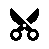 Hvilken data har du mellem fingrene?
Hvilken data har du mellem fingrene?
Hvilken information er der tale om?
Hvornår er du i berøring med informationerne?
Hvilken information er der tale om?
Hvornår er du i berøring med informationerne?
Ja! Det er persondata
Skal vi passe særligt på denne type information? Sæt kryds i en af de fire bokse til højre
Ja! Det er persondata
Skal vi passe særligt på denne type information? Sæt kryds i en af de fire bokse til højre
Ja! Det er forretningskritisk data
Ja! Det er forretningskritisk data
Nej! Det er ingen af ovenstående
Nej! Det er ingen af ovenstående
Ved ikke
Ved ikke
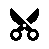 Hvor kan der ske brud på informationssikkerheden? Skriv eksempler på post’its og placer dem nedenfor
Nogen har adgang til informationer, de ikke bør se
(fortrolighed)
Nogen har ikke adgang til de informationer, de skal bruge i deres arbejde
(tilgængelighed)
Der er fejl i vores informationer
(integritet)
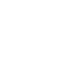 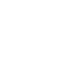 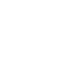 Placer dine eksempler her
Placer dine eksempler her
Placer dine eksempler her
Vurder risikoenTag udgangspunkt i de eksempler på mulige brud, du fandt frem til i sidste øvelse
Uddyb evt. beskrivelsen her
Uddyb evt. beskrivelsen her
Placer dit eksempel her
Placer dit eksempel her
Hvilke(t) type brud er der tale om?
Hvilke(t) type brud er der tale om?
Nogen har adgang til informationer, de ikke bør se (fortrolighed)
Nogen har adgang til informationer, de ikke bør se (fortrolighed)
Nogen har ikke adgang til de informationer, de skal bruge i deres arbejde (tilgængelighed)
Nogen har ikke adgang til de informationer, de skal bruge i deres arbejde (tilgængelighed)
Der er fejl i vores informationer (integritet)
Der er fejl i vores informationer (integritet)
Hvad er sandsynligheden for, at det sker?
Overvej fx: har vi oplevet eller andre oplevet det før?
Hvad er sandsynligheden for, at det sker?
Overvej fx: har vi oplevet eller andre oplevet det før?
Sæt kryds på skalaen:
Sæt kryds på skalaen:
Det sker helt sikkert (igen)
Det sker helt sikkert (igen)
Det sker aldrig
Det sker aldrig
Hvilke typer konsekvenser kan det få?
Sæt gerne flere kryds
Hvilke typer konsekvenser kan det få?
Sæt gerne flere kryds
Økonomiske
Omdømme
Økonomiske
Omdømme
Andre
Andre
Opgave-mæssige
Opgave-mæssige
Personlige
Personlige
Samlet set, hvor omfattende vil konsekvenserne så være?
Samlet set, hvor omfattende vil konsekvenserne så være?
Sæt kryds på skalaen:
Sæt kryds på skalaen:
Det har enorme konsekvenser
Det har enorme konsekvenser
Det har ingen konsekvenser
Det har ingen konsekvenser
Hvor stor er den samlede risiko?
Sæt kryds
Hvor stor er den samlede risiko?
Sæt kryds
Acceptabel
Acceptabel
Moderat
Moderat
Kritisk
Kritisk
Hvordan styrker vi informationssikkerheden i praksis?Arbejd videre med de eksempler på mulige brud, du netop har risikovurderet.
Hvilket risikoniveau er der tale om? Sæt kryds
Hvilket risikoniveau er der tale om? Sæt kryds
Placer dit eksempel her
Placer dit eksempel her
Acceptabel
Acceptabel
Moderat
Moderat
Kritisk
Kritisk
Hvordan skal vi umiddelbart forholde os til risikoen? Sæt kryds.
Hvordan skal vi umiddelbart forholde os til risikoen? Sæt kryds.
Accepter
Accepter
Minimer
Minimer
Flyt
Flyt
Undgå
Undgå
Hvad kan vi gøre hel lavpraktisk? Kom gerne med flere bud/idéer.
Hvad kan vi gøre hel lavpraktisk? Kom gerne med flere bud/idéer.
Hvad kan du selv/din afdeling gøre?
Fx ændre arbejdsgange, adfærd e.l.
Hvad kan du selv/din afdeling gøre?
Fx ændre arbejdsgange, adfærd e.l.
Hvad kunne man gøre andre steder i organisationen?
Hvad kunne man gøre andre steder i organisationen?